Learning at Home
Award
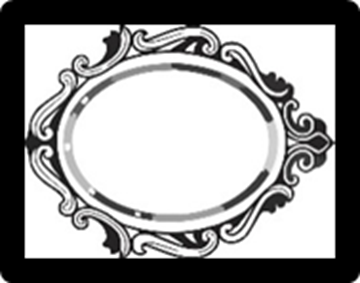 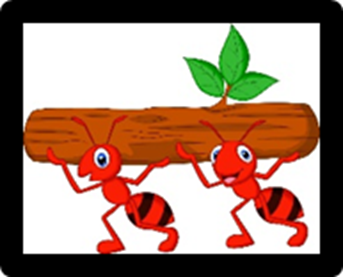 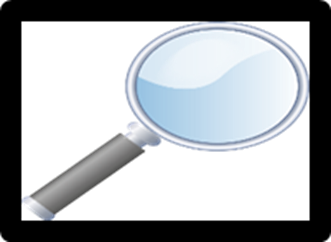 Reflection
Teamwork
Concentration
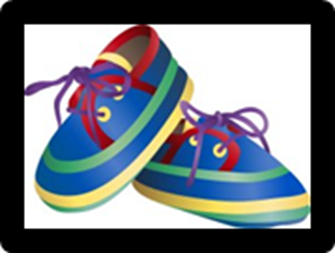 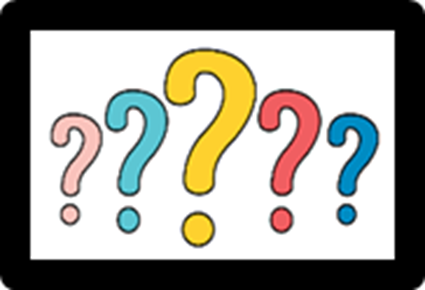 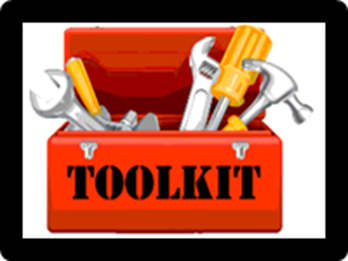 Resourcefulness
Curiosity
Perseverance
Presented to
_____________________________

for
_____________________________

_____________________________

_____________________________
Signed_________________           	            

Date________